Older Americans Act Program Information ForumApril 30, 2024
Alliance for Aging, Inc.
Alliance for Aging, Inc.Area Agency on Aging for Miami-Dade and Monroe Counties
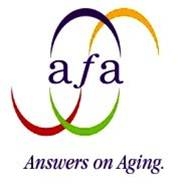 [Speaker Notes: The Alliance for Aging, Inc., provides comprehensive information and access to quality services for older adults and their families in Miami-Dade and Monroe Counties.  The Alliance funds home and community-based services that help keep people at home and out of nursing homes.]
About the Alliance for Aging
Area Agency for Miami Dade and Monroe Counties
Part of a network of 11 Area Agencies on Aging in the State of Florida
Our mission: To promote and advocate for the optimal quality of life for older adults and their families.
Older adults aged 60 and older or persons with disabilities are eligible for services from the Alliance, depending on program eligibility
Competitively bid programs every 6 years in order to solicit qualified entities capable of providing quality services
The ADRC provides information about long-term care services and supports and help access programs
Monitor providers to ensure compliance with state and federal program requirements
Area Agencies on Aging Statewide
11 Area Agencies on Aging (AAA)

PSA 11 serves Miami-Dade and Monroe Counties
Alliance Funded Programs
Local Service Program (LSP)
Older Americans Act (OAA)
Community Care for the Elderly (CCE)
Home Care for the Elderly (HCE)
Alzheimer’s Disease Initiative (ADI)
What is the Older Americans Act?
Federal legislation that provides funding for social services for persons aged 60 and older.

It was enacted in 1965 and has been amended periodically over time. 

The Administration on Aging (AoA) is responsible for carrying out the act, except for Title V (the Senior Community Service Employment Program).

Targets persons with greatest economic or social need with attention to low- income older individuals, including low-income minority, individuals with limited English proficiency, and older individuals residing in rural areas.
Titles in OAA
OAA Title IIIB:  provides supportive services to enhance the well-being of elders and to help them live independently in their home environment and the community.
Access Services:  Such as Transportation
In-home services:  such as homemaker, home health aide, home repair, companionship, telephone reassurance, chore, respite.
Legal Assistance related to income, health care, longer term care, nutrition, housing, utilities, protective services, defense of guardianship, abuse, neglect and age discrimination.


OAA Title IIIC1 and Title IIIC2:  provide nutrition services that assist older individuals live independently, with better health through improved nutrition and reduce social isolation.  
IIIC1- Congregate meal setting
IIIC2- home delivered meals


OAA Title IIID:  Provides funding for disease prevention and health promotion services for older persons. 

OAA Title IIIE: A known as the National Family Caregiver Support Program. Provides services to caregivers and grandparents.
Services Available under OA3B
https://allianceforaging.org/wp-content/uploads/2023-Appendix-A-Service-Descriptions.pdf
Services Available under O3C1
https://allianceforaging.org/wp-content/uploads/2023-Appendix-A-Service-Descriptions.pdf.pdf
Services Available under O3C2
https://allianceforaging.org/wp-content/uploads/2023-Appendix-A-Service-Descriptions.pdf
Services Available under OA3E
https://allianceforaging.org/wp-content/uploads/2023-Appendix-A-Service-Descriptions.pdf
DOEA Programs & Services Handbook
Chapter 1-DOEA  Administered Programs General Information
Chapter 2- Intake Screening Prioritization Assessment
Chapter 3-General Policies and Older Americans Act
Chapter 4- Older Americans Act- Title IIIB
Chapter 5- Older Americans Act- Title IIIC
Chapter 6-Older Americans Act-Title IIID
Chapter 7-Older Americans Act-Title IIIE
Chapter 8-Older Americans Act-Title VII
Chapter 9-Community Care for the Elderly
Chapter 10-Alzherimers Disease Initiative
Chapter 11-Home Care for the Elderly Program
Chapter 12-RELIEF
Chapter 13- Emergency Management and Preparedness
Appendix A- Service Description
Appendix B- CoPayment Services Guidelines
Appendix C-Enterprise Client Information and Registration
Appendix D-Grievance Procedures
Appendix E- Background Screening-Clearinghouse Instructions

https://allianceforaging.org/providers/program-documents/doea-programs-services-handbook
Provider Requirements
Comply with the DOEA Programs and Services Handbook.
Conduct Outreach for the purpose of identifying potential clients or caregivers and encouraging their use of existing and available resources.
Serve clients based on targeting criteria
Determine client’s eligibility before providing a service.  Must be determined using the required DOEA Assessment Instrument,  depending on the service provided. 
Meet licensure and Safety Requirements.  Providers must meet existing state and local licensure, certification and safety requirements for the provision of services. 
Respond to referrals sent by ADRC within 14 business days or sooner.
Adhere to the Alliance’s procurement policy when subcontracting services.   
Develop board approved policies and procedures
Training & Staff Development: In addition to each provider’s training plan, all new staff need pre-service training and regular ongoing in-service training depending on services being offered.  For list of pre-service training topics refer to Appendix A and all other chapters related to the OAA services you provide.
Provider Requirements
Complete a Level II Aging Network background screening through the Clearinghouse for all direct service providers and non-exempt volunteers before beginning services.

A direct service provider is “a person 18 years of age or older who, pursuant to a program to provide services to the elderly, has direct, face-to-face contact with a client while providing services to the client and has access to the client’s living areas, funds, personal property, or personal identification information as defined in s. 817.568. The term also includes, but is not limited to, the administrator or a similarly titled person who is responsible for the day-to-day operations of the provider, the financial officer or similarly titled person who is responsible for the financial operations of the provider, coordinators, managers, and supervisors of residential facilities, and volunteers, and any other person seeking employment with a provider who is expected to, or whose responsibilities may require him or her to, provide personal care or services directly to clients or have access to client funds, financial matters, legal matters, personal property, or living areas.” § 430.0402(1)(b), Fla. Stat. (2023). 

Eligibility must be determined through the Aging Network in the Clearinghouse.  AHCA prints are not acceptable. 

E-verify-must use the E-verify system to verify the employment eligibility of all new employees.  Applies to vendors too.
Provider Requirements
Complete annual client satisfaction surveys
Submit monthly request for payments and surplus/deficit reports
Meet state required state mandated outcome measures, depending on the services provided
Enter all program & service information in eCIRTS as required by the Alliance, including wait list for services.
Certify all required staff on the 701B DOEA Assessment Instrument
Nutrition Services
Nutrition programs must:
Contract with a Registered & Licensed Dietician (cannot be the caterer’s RD)

Provide nutrition education sessions on a monthly basis (congregate and home delivered)
Nutrition Education Plan developed by a dietician
Directed by a dietician
Develop menus
Two 6-month cycles (January – June; July – December)
4-week menus cycles
Must be submitted to Alliance for review/approval 4-6 weeks prior to implementation
Menus must meet minimum of 33 1/3 percent of the current Dietary Reference Intake https://www.nal.usda.gov/human-nutrition-and-food-safety/dietary-guidance) and comply with the current  Dietary Guidelines for Americans 

Have a  Certified Food Protection Manager responsible for the storage, display and serving of food for meal sites.  This individual does not have to be always present unless the provider prepares its own meals (self preparation as opposed to catered).
Chapter 5 and Appendix A
Nutrition Providers
Staff Training;:
Pre-service:  In addition to pre-services listed in Appendix A, nutrition staff must be trained in safe food handling, prevention of food borne illnesses, and sanitation practices before assuming food service assignments for all staff or volunteer having food contact. 
In-Service:  Provide all food service staff and volunteers with annual training on the prevention of food borne illness.  

Congregate Nutrition providers are required to establish project advisory councils made up of representatives from each congregate nutrition site, or a site council at each congregate nutrition site. At least 51% of the members must be clients. One at each site or one with representatives from each site.

Food vendors must not have more than one temporary closure and/or more than 12 high priority violations in the twelve-month period prior to enter into a contract.  Alliance must review and approve.

Holding Temperature Requirements
Hot:  140ºF or above
Cold- 41ºF or below
Frozen-frozen solid, 20ºF or below
Chapter 5 and Appendix A
Congregate Meal Sites
Can be located in multipurpose centers, schools, churches, housing buildings and or other appropriate community facilities
Must be inspected for fire, safety, and sanitation in accord with local requirements at least annually. 
There must be an individual, either volunteer or paid staff, who is responsible for all activities at the site. 
Lunch meals should be served between 10:30 a.m. and 2:30 p.m., unless there is prior approval from Alliance. 
Carry-Out Meals: Carry-Out Meals are not allowed 
Strongly encourage to provide recreational activities
Chapter 5 and Appendix A
OAA Program Eligibility Requirements
Individuals aged 60 and older 
Spouses and disabled adults younger than 60 may be served meals under certain circumstances. 
There is no income test; however, preference is given to older persons with the greatest economic or social needs. Particular attention is given to low-income older individuals, including low-income minority elders, individuals with limited English proficiency and individuals residing in rural areas.
Title III E, the National Family Caregiver Support Program, serves family caregivers who provide in-home and community care for a person age 55 or older, and grandparents or older individuals age 55 and older who are relative caregivers of children no older than 18 or of children of any age who have disabilities.
Program Questions
Title IIID, Health Promotion
What is OAA IIID Program
Title III-D of the OAA supports healthy lifestyles and promotes healthy behaviors amongst older adults . 
Priority is given to serving older adults living in medically underserved areas and those who are of greatest economic need.
OAA IIID requires evidence-based programs that have been proven to improve health and well-being and reduce disease and injury. 
ACL Definition of Evidence-Based Programs
Demonstrated through evaluation to be effective for improving the health and well-being or reducing disease, disability and/or injury among older adults; and
Proven effective with older adult population, using Experimental or Quasi-Experimental Design;* and
Research results published in a peer-review journal; and
Fully translated** in one or more community site(s); and
Includes developed dissemination products that are available to the public.
Chapter 6 of the  2023 Programs and Services Handbook- https://allianceforaging.org/wp-content/uploads/2023-Appendix-D-Greivance-Procedures.pdf 
Appendix A of 2023 Programs and Services Handbook- https://allianceforaging.org/wp-content/uploads/2023-Appendix-A-Service-Descriptions.pdf
Services Available under OA3D
Falls Prevention, such as Matter of Balance and Enhance Fitness
Chronic Disease, such as DSMP and CDSMP
Physical Activity/Wellness, such as Walk with Ease, and Fit and Strong!
Caregiver Support, such as Savvy Caregiver
Mental Health, such as PEARLS
Other services, such as HomeMeds
Providers must meet all programmatic, licensing, and  trainer certification requirements.
IIID-Program Questions
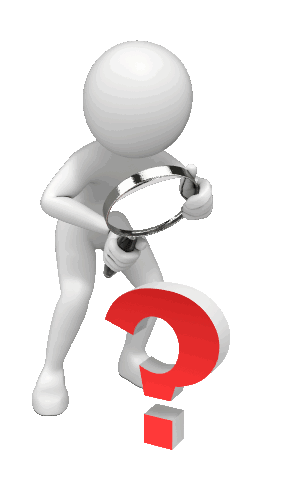 FISCAL REQUIREMENTS
FISCAL REQUIREMENTS
FISCAL REQUIREMENTS

REASON FOR FISCAL REQUIREMENTS
UNIT RATE DEVELOPMENT
MATCH REQUIREMENTS
MONTHLY BILLING
ANNUAL REPORTING REQUIREMENTS
ANNUAL MONITORING REQUIREMENTS
REASON FOR FISCAL REQUIREMENTS
REASON FOR FISACL REQUIREMENTS

Ensure that expenses (Or Costs) are: 
Allowable
Reasonable
Necessary
Ensure Grant funds are properly Matched
UNIT RATE DEVELOPMENT -CONTINUED
Unit Rate Development Continued…

Tool used to develop a unit rate:
Unit Cost Methodology (UCM)
UCM Purpose is to determine what one unit  of service will cost your agency regardless who funds the service
UCM Comprises of 3 Worksheets
Personnel Allocation Worksheet
Unit Cost Worksheet
Support Budget Schedule
UNIT RATE DEVELOPMENT -CONTINUED
Unit Rate Development Continued…

Training on the UCM:  
Alliance will provide training
Instructions
2 Training Videos on Alliance website @
	 https://allianceforaging.org/providers/fiscal-documents
MATCH REQUIREMENT
MATCH REQUIREMENTS

Many Federal and State funded programs require Match:

Currently there is a 10% Match requirement on the following Older Americans Act Subtitles that are funded through the Department of Elder Affairs and the Alliance:
IIIB – Support Services (In-home, Transportation, Recreation, etc.)
C1 – Congregate Meals
C2 – Home Delivered Meals
IIIE – Caregiver Support Services (Respite, Adult Day Care, etc.)

Currently there is no Match requirement for Title IIID (evidence Based Programs)
MATCH REQUIREMENT -CONTINUED
March Requirements Continued…

Match can be comprised of:
Cash
In-kind rent, supplies, services
Volunteer hours
MONTHLY BILLING
MONTHLY BILLING
Entering Units provided for each service into eCIRTS
Submit Month-to-Date and Year-to-Date eCIRTS reports for each service
Submit an excel developed form (Form 105) – Service and Title Detail of units
Submit an excel developed form (Form 106) – Summary of Services and Titles
All units must be reconciled prior to submitting billing to the Alliance
Surplus/Deficit Reports
Training will be provided
ANNUAL REPORTING REQUIREMENTS
Annual Reporting Requirements

Annual External Audit & Single Audit (if applicable)
Due at the time the audit is completed but no later than 9 months after your fiscal year end

Service Cost Report (SCR) 
Due 90 days after your fiscal year end
Similar to the UCM, however, it looks backward to the previous year at actual costs and units to determine what it actually costs your organization to produce one unit of service 
The rate calculated on the SCR is compared to the rate contracted and paid to ensure the rate paid is not more than the actual cost calculated.

Other requested documentation
ANNUAL MONITORING REQUIREMENTS
Annual Monitoring Requirements
Purpose of Annual Monitoring:
Ensure expenses utilized for these programs are allowable, reasonable, and necessary
Examples of requested Documents:
Programmatic Revenue & Expense Reports
Copies of Selected invoices, payroll, and payments
Accounting, Personnel, and IT policies
Ensure Match is met
Fiscal Questions
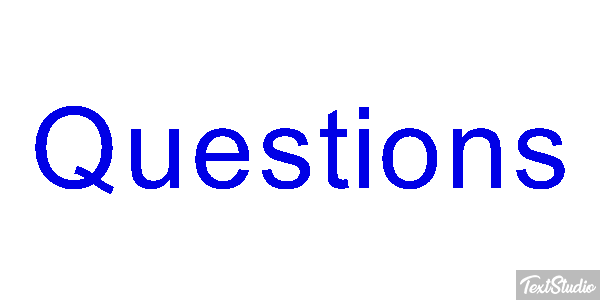 Where to find Procurements?
All procurements will be posted on the Alliance’s website:

https://allianceforaging.org/
Thank you for Joining Us Today